Multiplication Review
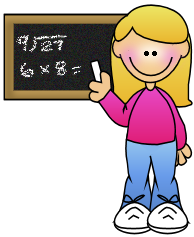 Multiplication Property to remember!
When you think about it, 
if  I have NO sets (or none) of 8, 
I have  NOTHING (zero).
Just as if I have 8 sets of zero…. I have zero!
0+0+0+0+0+0+0+0=ZERO
Identity Property:One times any number, is that number!
A row
1 x 8 (1 set of 8)
(1 row of 8)

8x1 (8 sets of 1)
(8 rows of 1)
row
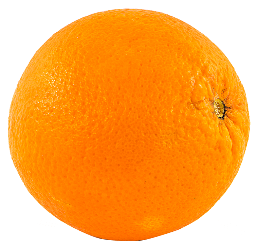 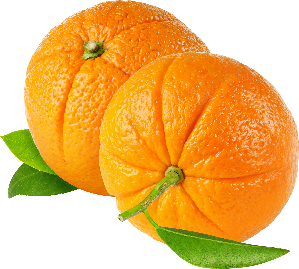 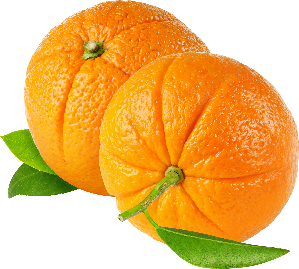 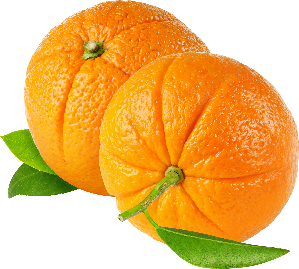 Multiplication Review
Remember, MULTIPLICATION is simply a faster way to add the same number a certain amount of TIMES!
That’s why we say “TIMES”: 
as in:
4x2=  4 times 2  (2+2+2+2) 
or 2x4= 2 times 4 (4+4)!
How Can We Read Multiplication Problems?
When I see  2 X 4, 
I can think “2 SETS of 4” or “4 twice”
Sets (rows)
How Can We Read Multiplication Problems:
When I see  2 X 4, 
I can think “2 SETS of 4” or “4 twice”
4
+4
4
Sets (rows)
4
Array: the visual image of a multiplication problem.
1st Row (set of)
1    2    3   4
2nd Row (set of)
1    2    3   4
3rd Row (set of)
1    2    3   4
4th Row (set of)
1    2    3   4
1    2    3   4
5th Row (set of)
Array: the visual image of a multiplication problem.
I SEE
5 rows 
4 in each!
5 sets of 4
5 x 4=20
1st Row (set of)
1    2    3   4
2nd Row (set of)
1    2    3   4
3rd Row (set of)
1    2    3   4
4th Row (set of)
1    2    3   4
1    2    3   4
5th Row (set of)
Array: the visual image of a multiplication problem.
I SEE
4 rows 
5 in each!
4 sets of 5
4 x 5=20
1st Row (set of)
1      2    3     4   5
2nd Row (set of)
1      2    3     4   5
3rd Row (set of)
1      2    3     4   5
1      2    3     4   5
4th Row (set of)
WOW! I think Ms. White is showing me a few ways I can always be right about my  multiplication answers!
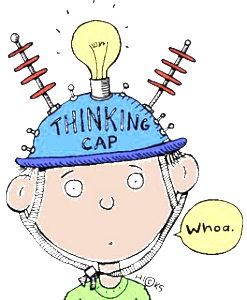 I can use or draw an array!
  I can write numbers  on an array if I was shown one!
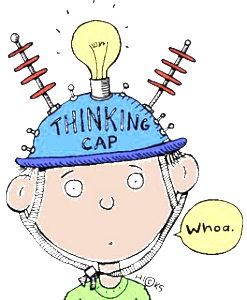 I can draw a set!


  I can remember my math multiplication facts (1-5)!
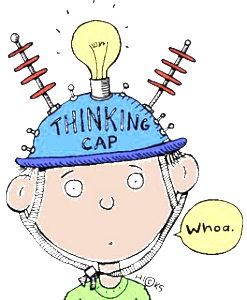 3 x 6=3sets of 6
6
6
6
For facts (6-9), I can just use ones I know and add their products!
8x7=(4x7) +(4x7)
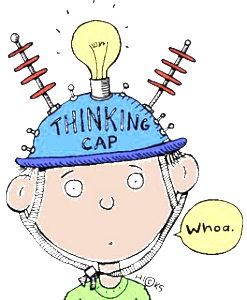 8=4+4
The same can be said about every multiplication problem.Think “sets of” when you see a multiplication symbol.
What do you see here?It’s like an array, but it is a set, or group.
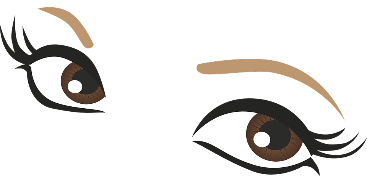 What equation would you write for this?
I see 4 sacks with 3 in each.4 sets of 34 x 3 is the correct answer!
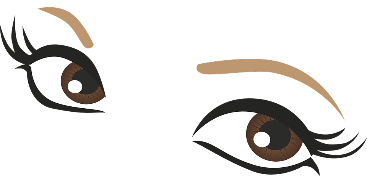 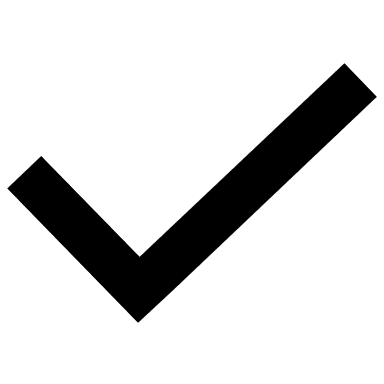 Check 
your understanding!
Great Thinking!